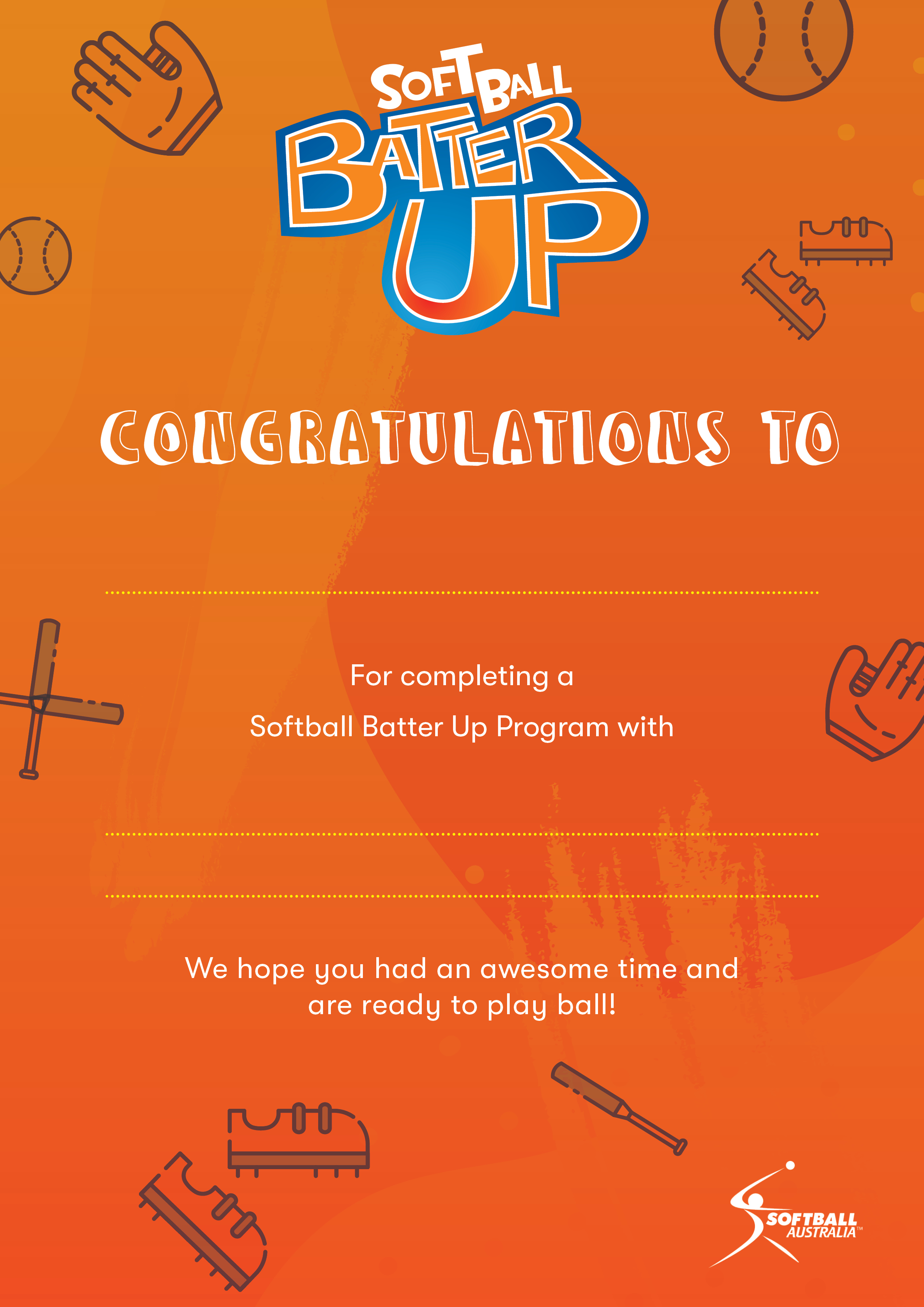 FIRST NAME AND SURNAME
CLUB NAME
CLUB NAME
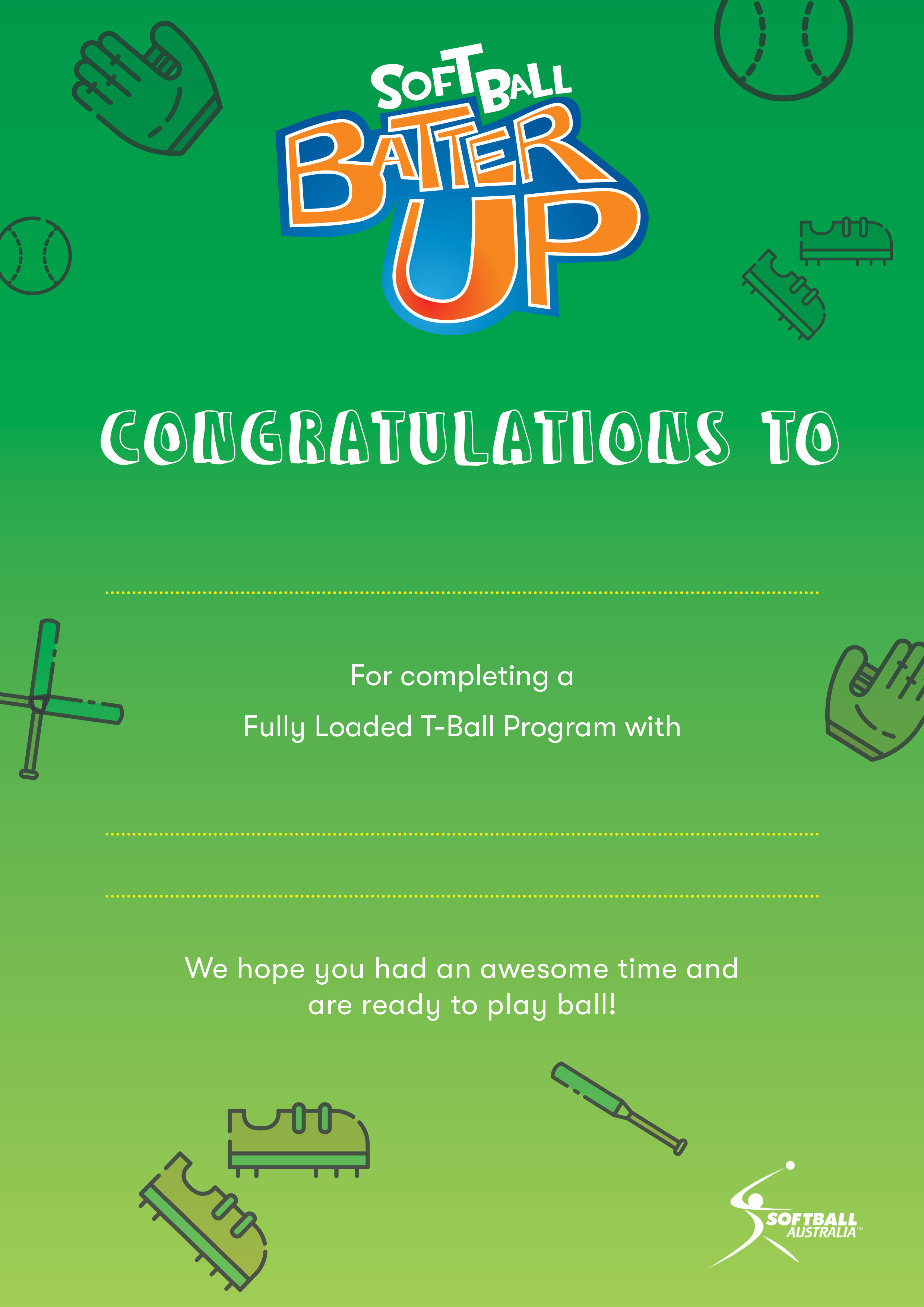 FIRST NAME AND SURNAME
CLUB NAME
CLUB NAME